Hard Skills
Learning Objectives:
Students will define a hard skill.
Students will identify hard skills from a list of traits, strengths and weaknesses. 
Students will evaluate and rate a list of hard skills.
Three choices for a summer job, which one would you like best? Why?
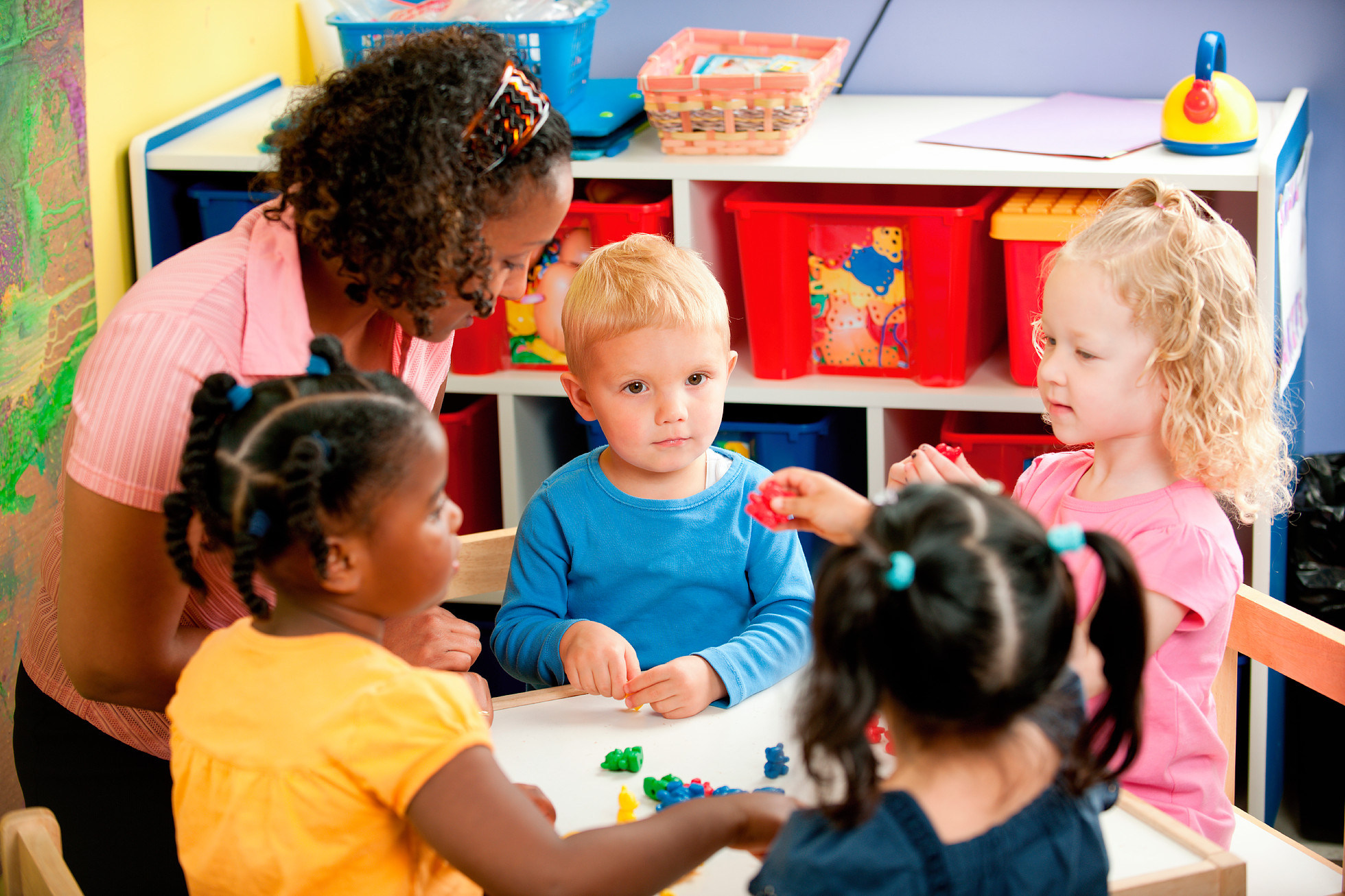 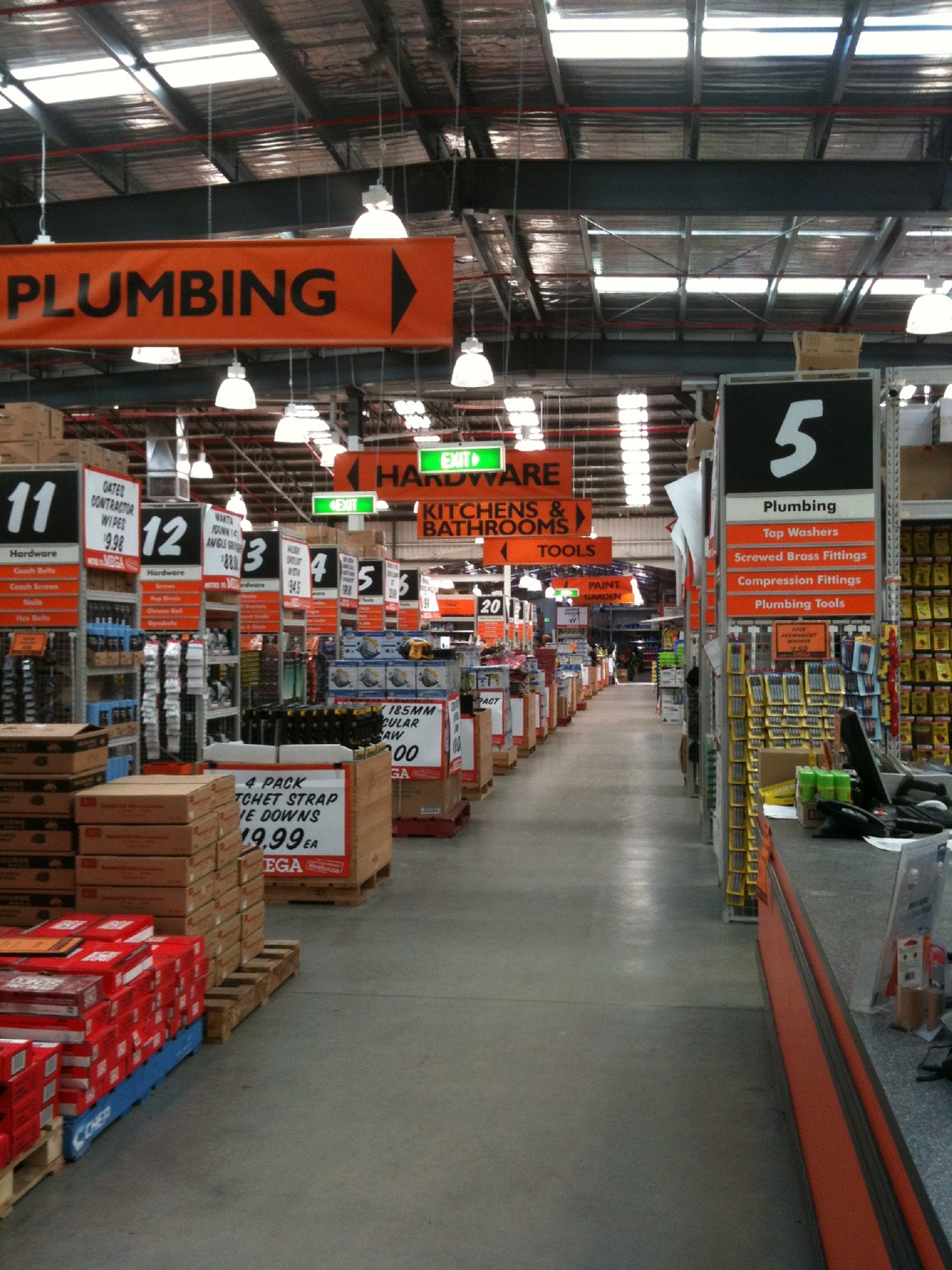 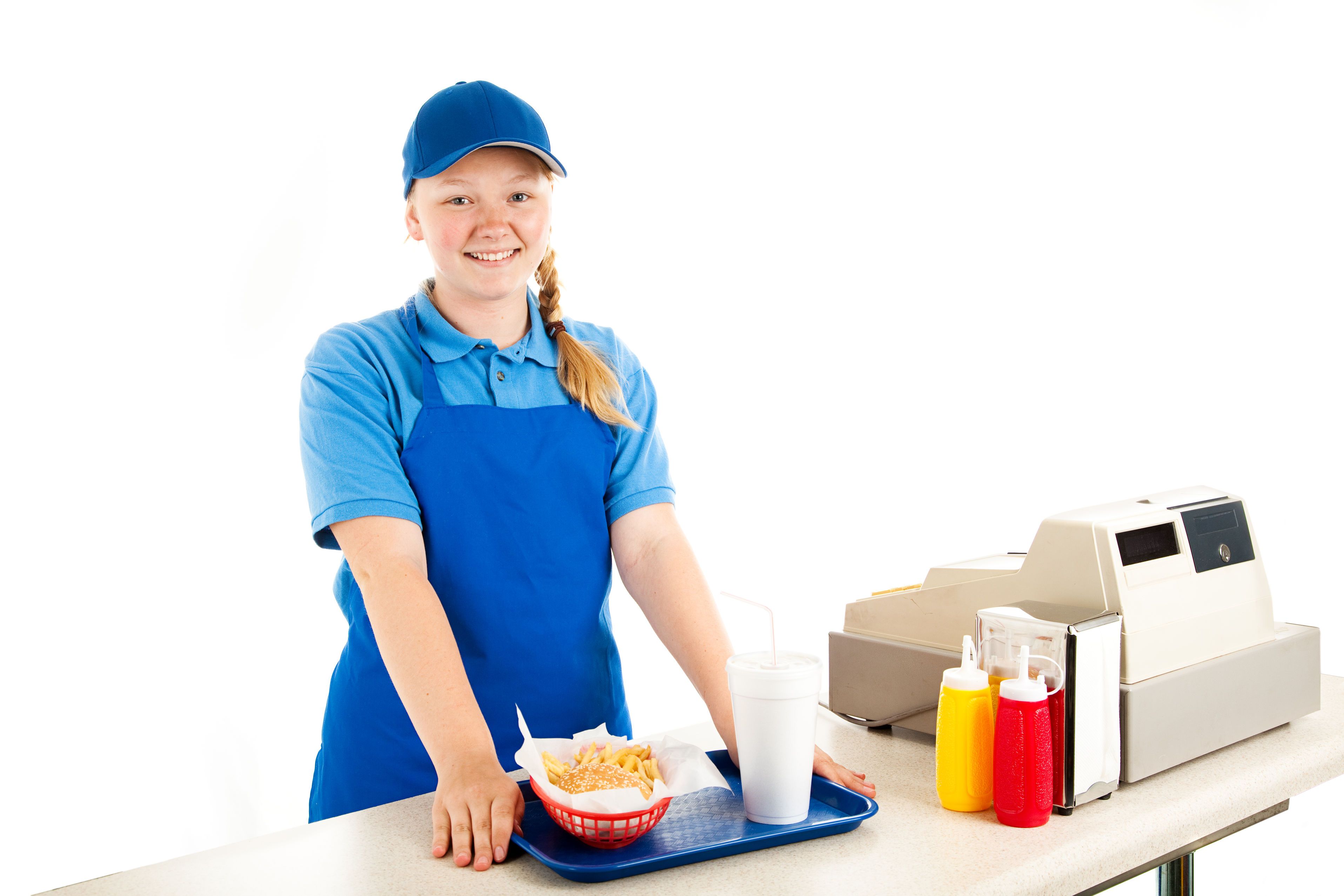 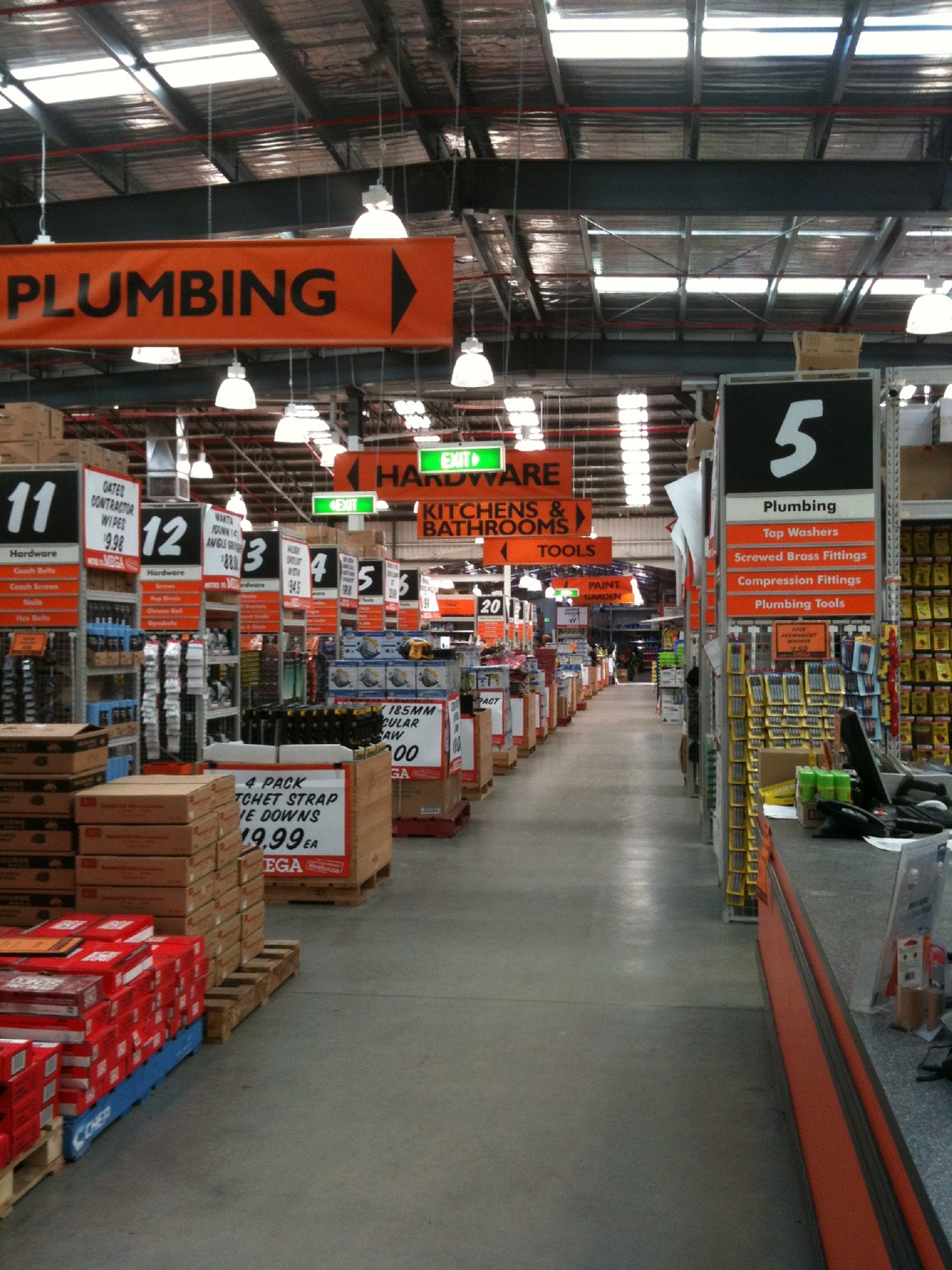 Where would you learn to do some of these job responsibilities?
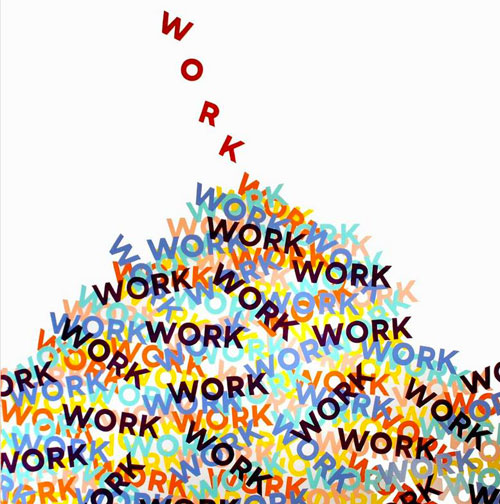 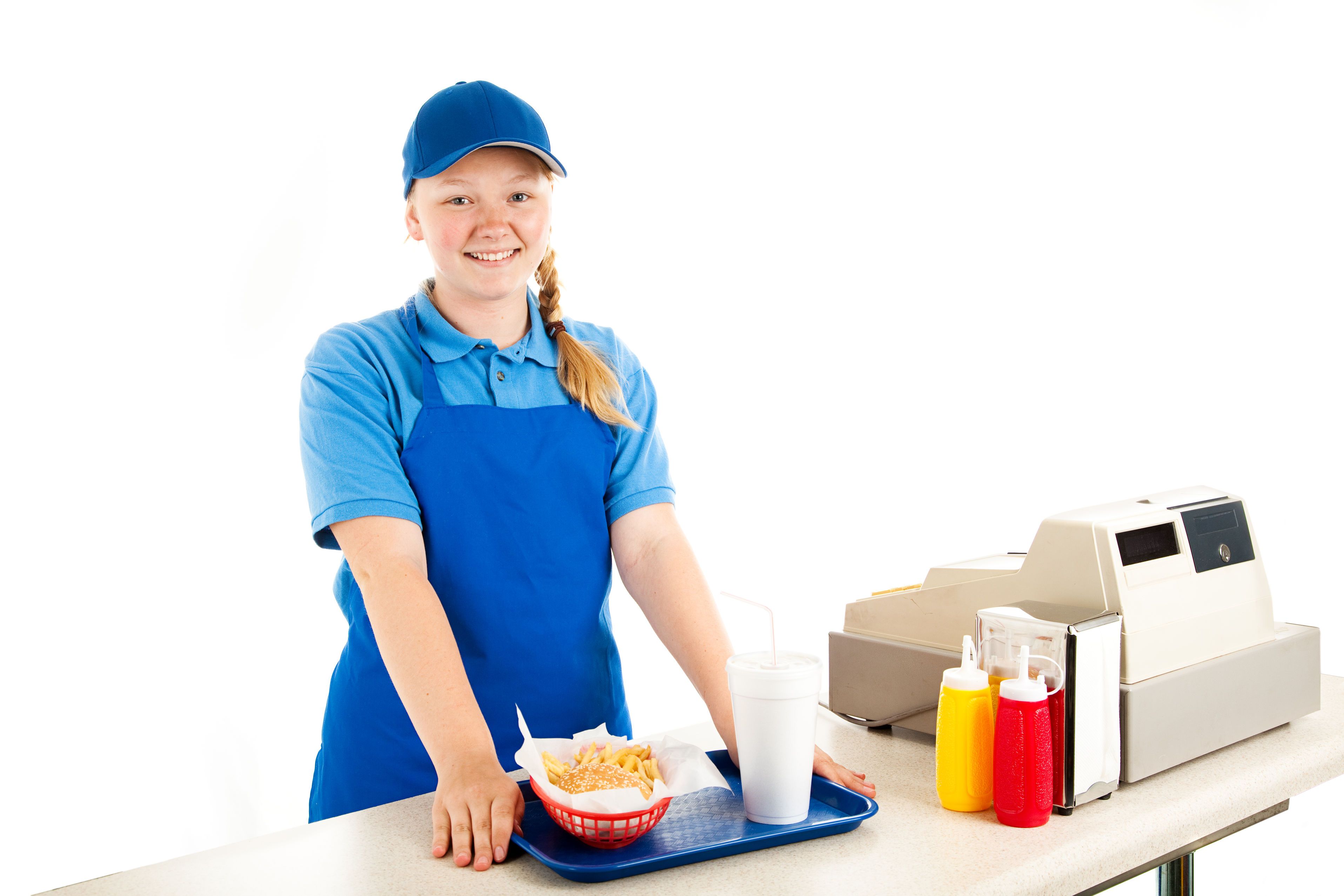 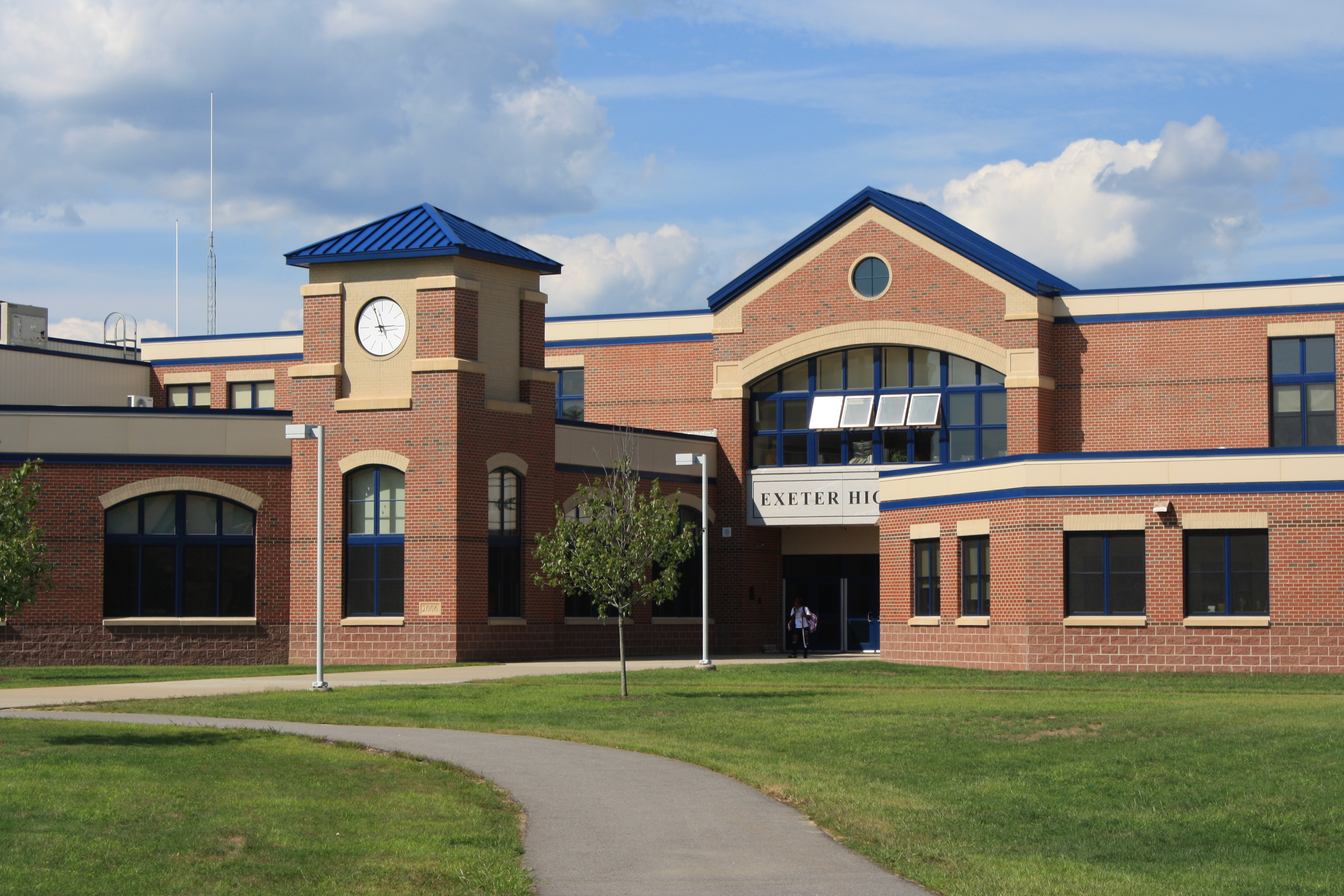 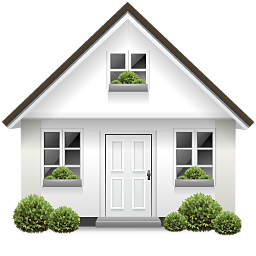 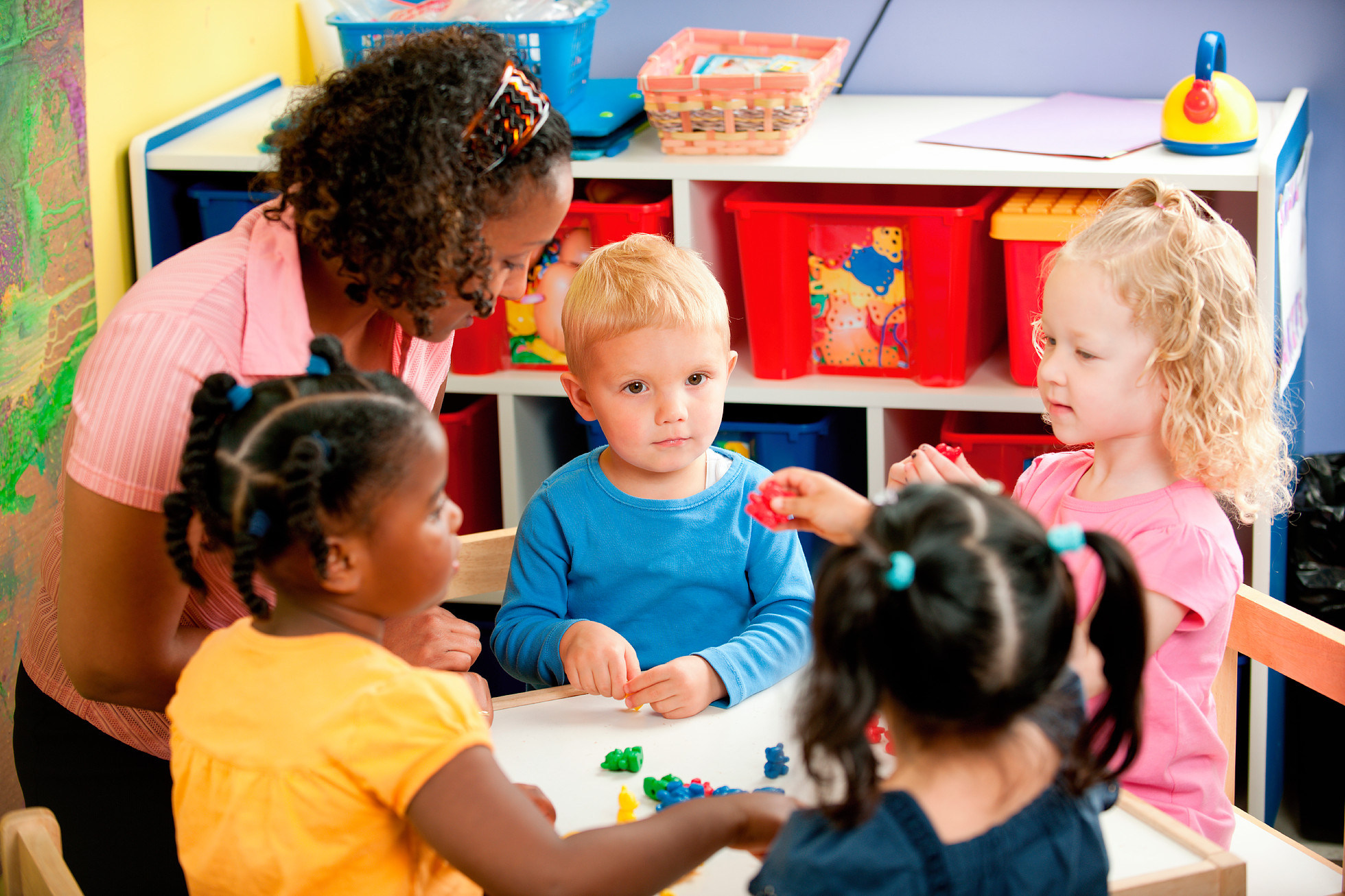 Sometimes when two words are put together in English they form a  new meaning.
Compound Words: open, closed, and hyphenated
hard + skills
hard skills
?
What does this word mean?
Examples Include:
Hard Skillsare the learned skills or training that you need for jobs or careers
Cleaning
Reading
Typing
Cooking
Writing
Driving
?
Math
Using Power Tools
Are any of these hard skills also a strength of yours?
Hard Skills for Nursing:
Provide medical care (test blood pressure and read/interpret results) 
Use medical equipment
Provide physical care of patient (cleaning, feeding)
Manage records
Transport patients
What HARD SKILLS does this worker need at a fast food restaurant?
What HARD SKILLS does this childcare worker need in a child care setting?
What HARD SKILLS does this worker need at a hardware store?
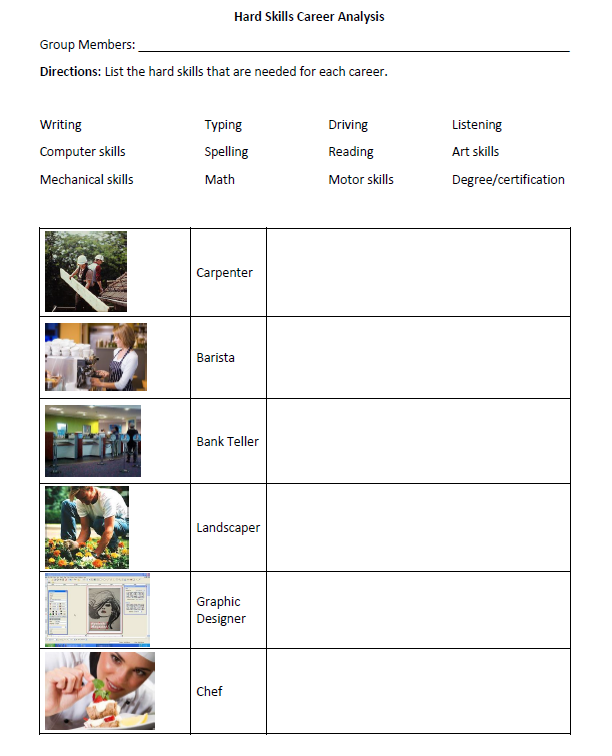 Your Turn:
What hard skills are needed for each job?